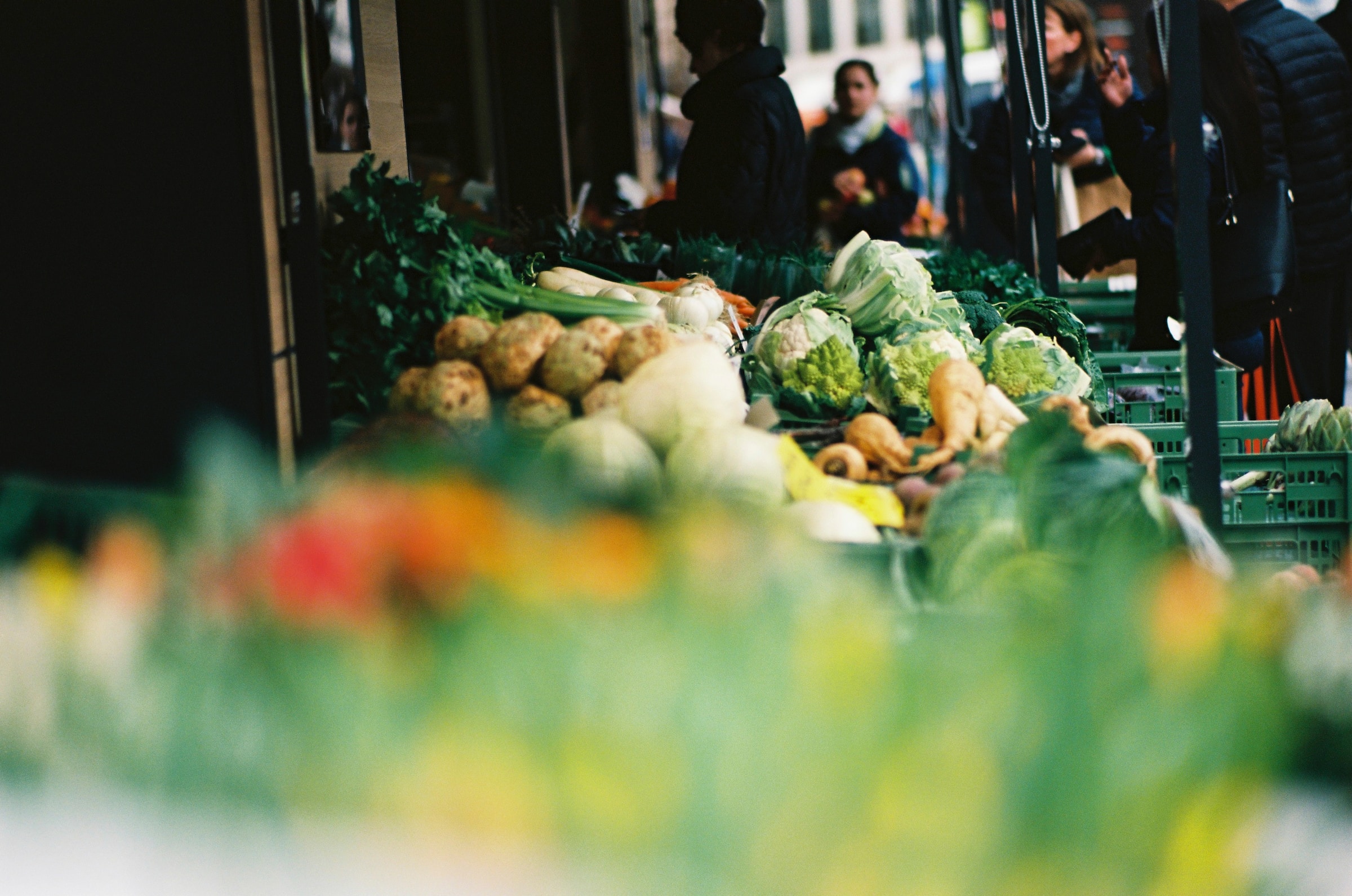 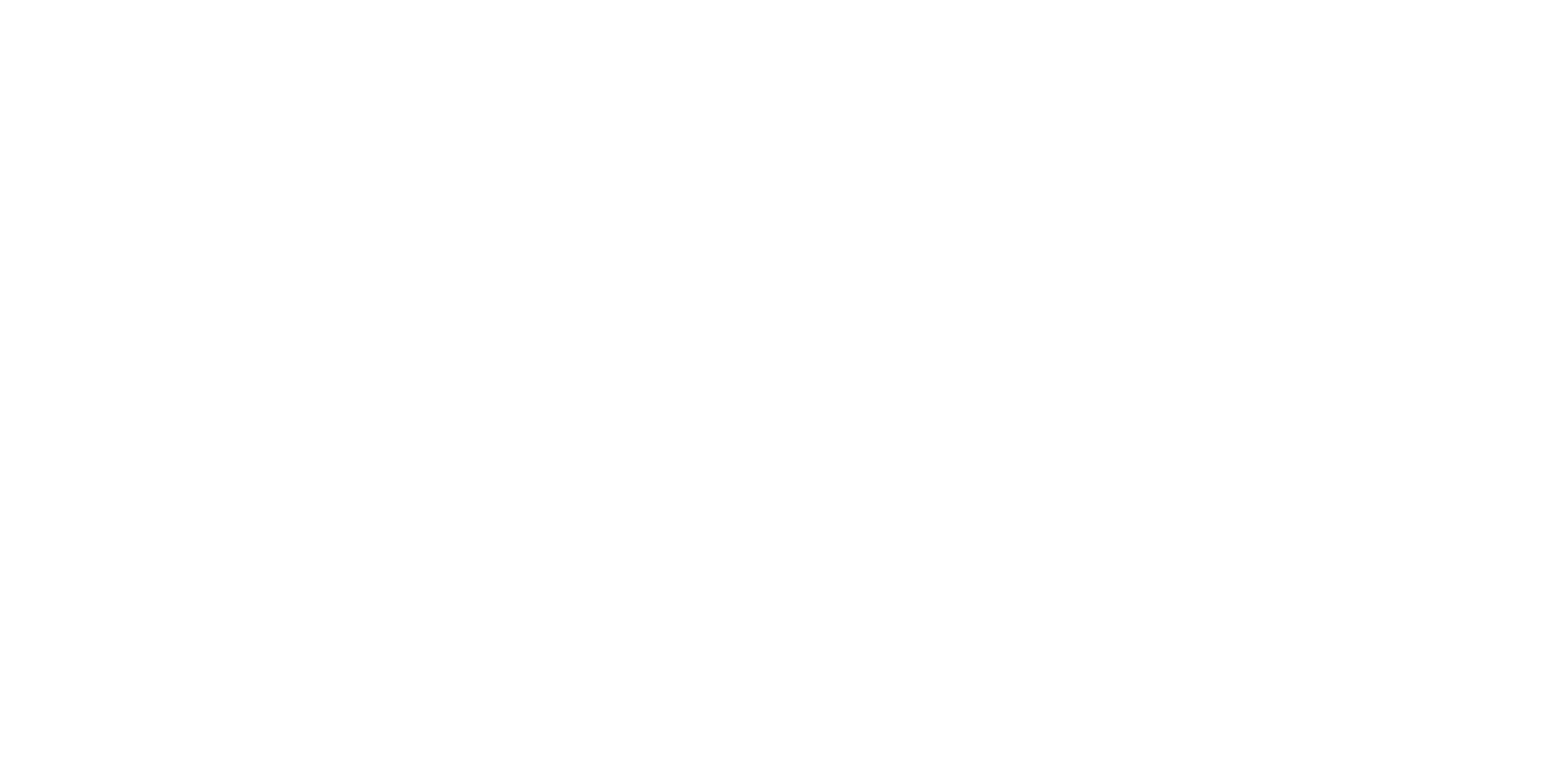 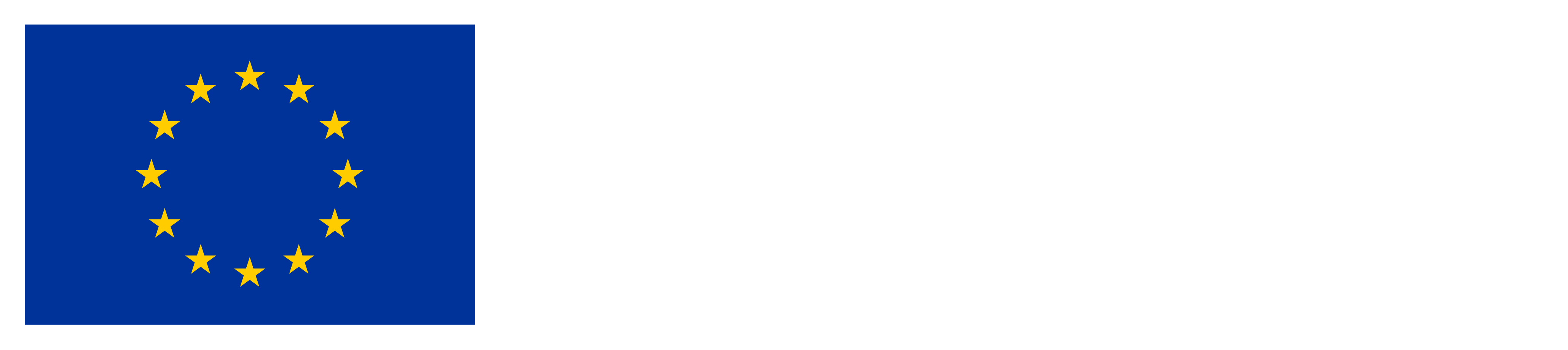 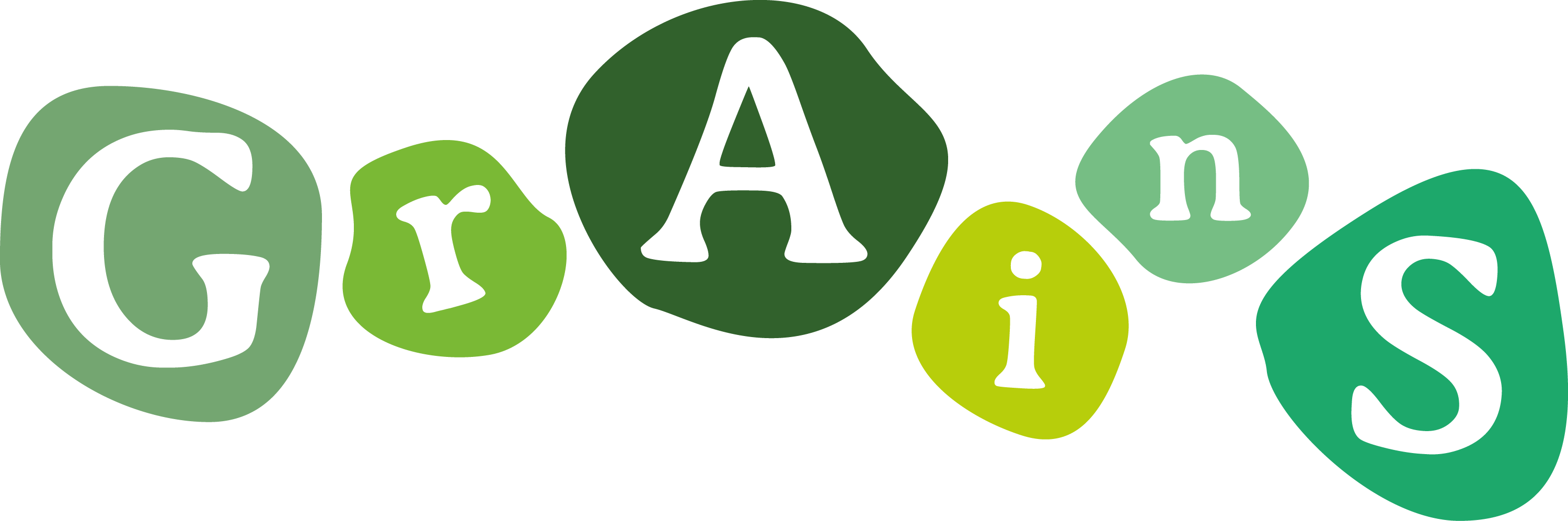 How certification of eco packaging - unpacking helps to the transition in the SME agrifood
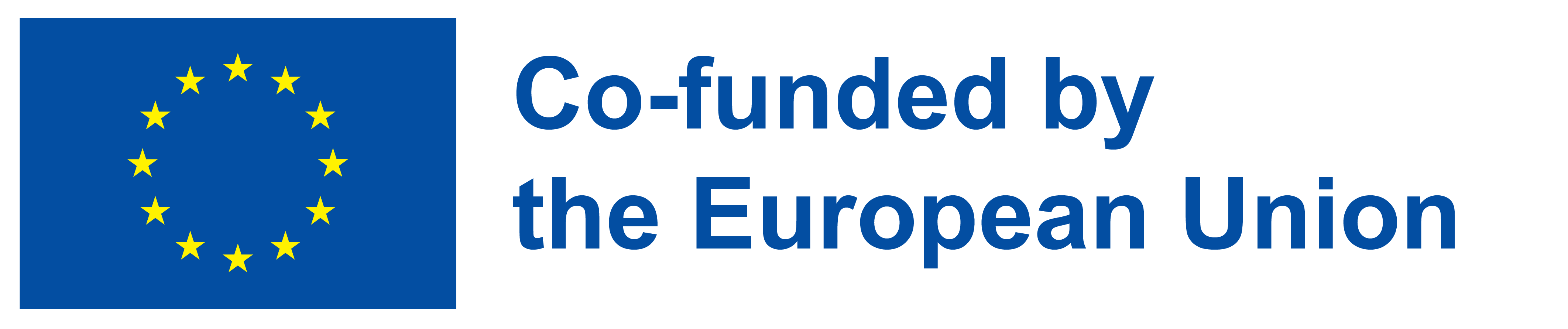 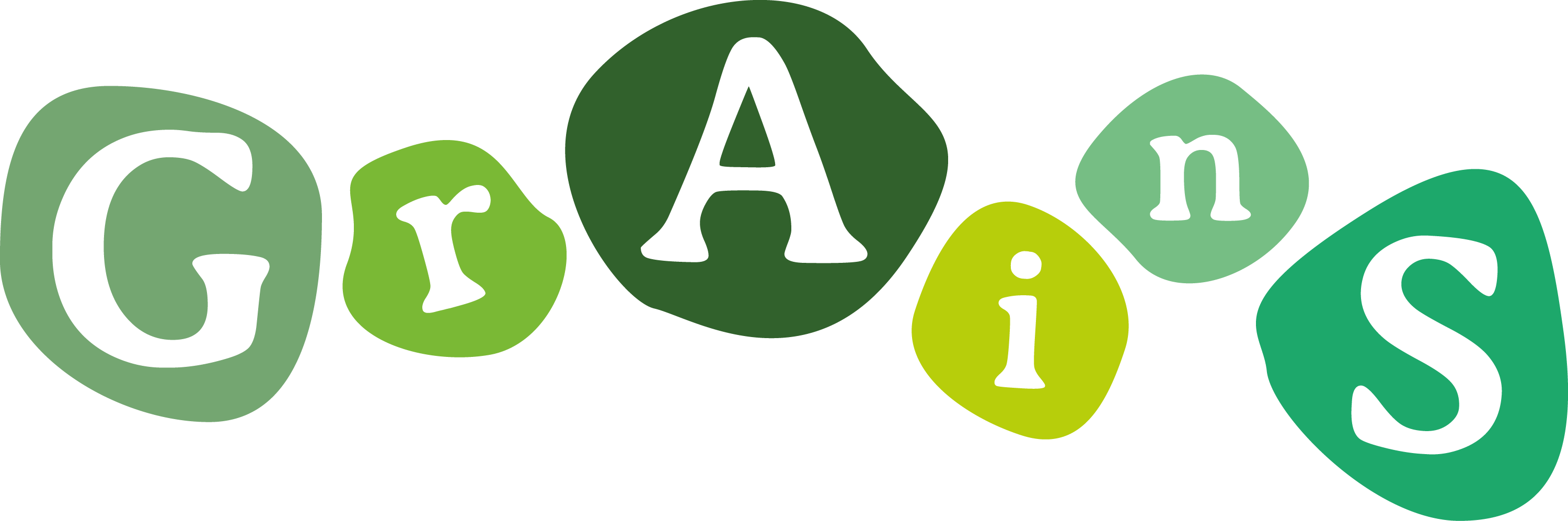 Context and Challenges
Over-reliance on single-use plastics contributes to pollution and climate change.
SMEs often face limited resources for adopting sustainable practices.
Consumers increasingly demand eco-friendly packaging solutions.
Infrastructure for recycling and composting remains inconsistent across regions.
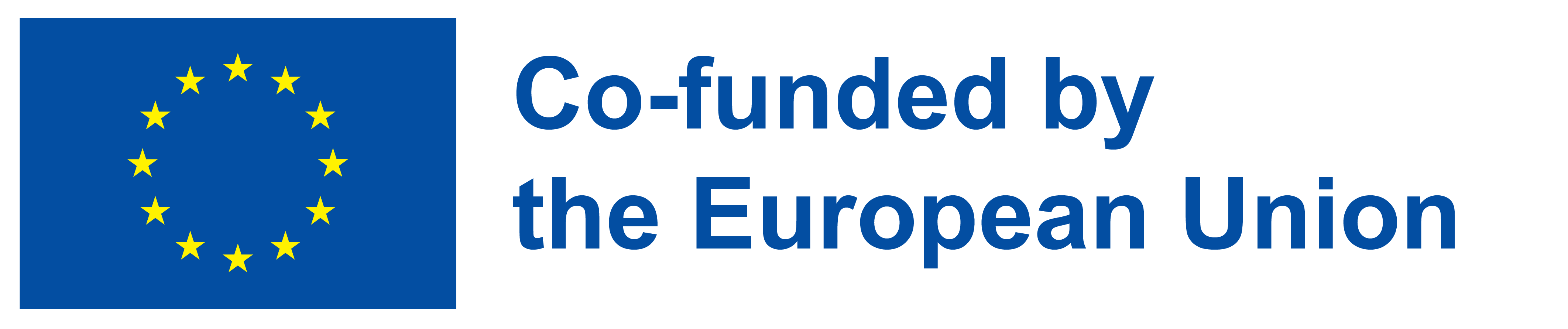 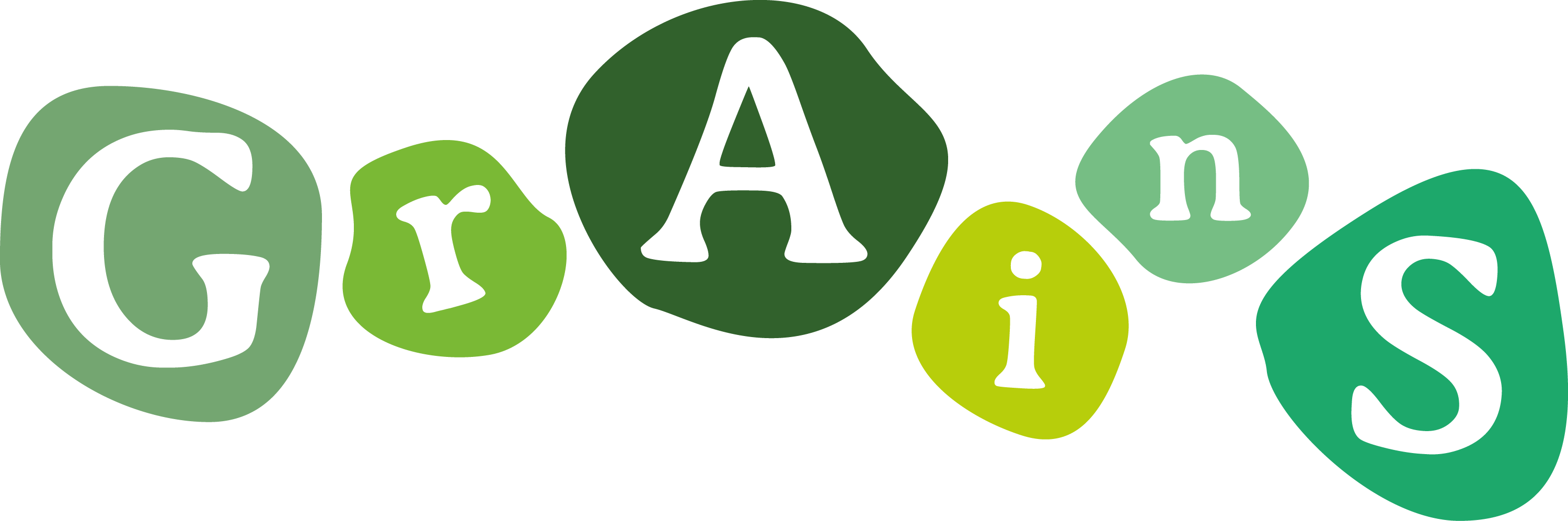 What is Eco-Packaging Certification?
Certification ensures packaging meets environmental standards (e.g., minimal waste, recyclability).
Examples: FSC (Forest Stewardship Council), Cradle-to-Cradle certification, 
Certification boosts credibility and opens access to green-conscious markets.
Key criteria include life cycle assessment, biodegradability, and energy-efficient production.
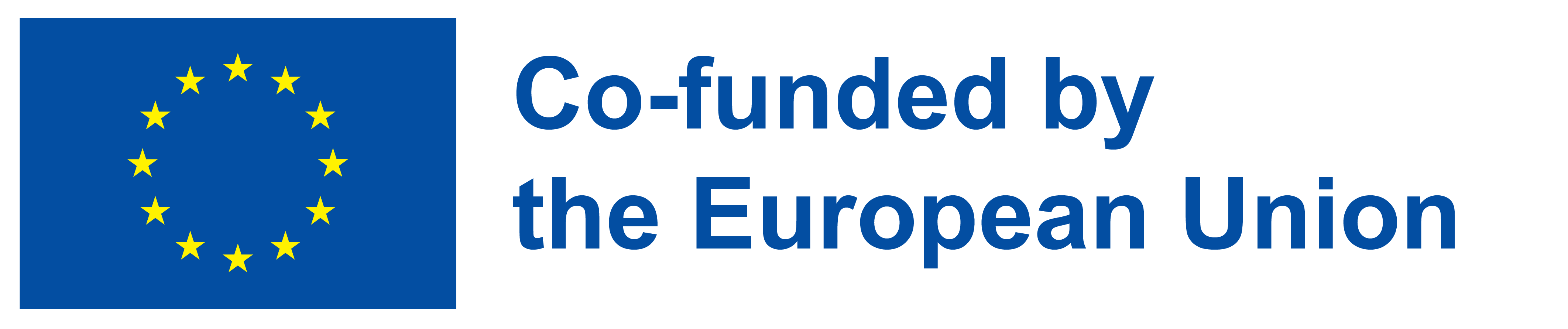 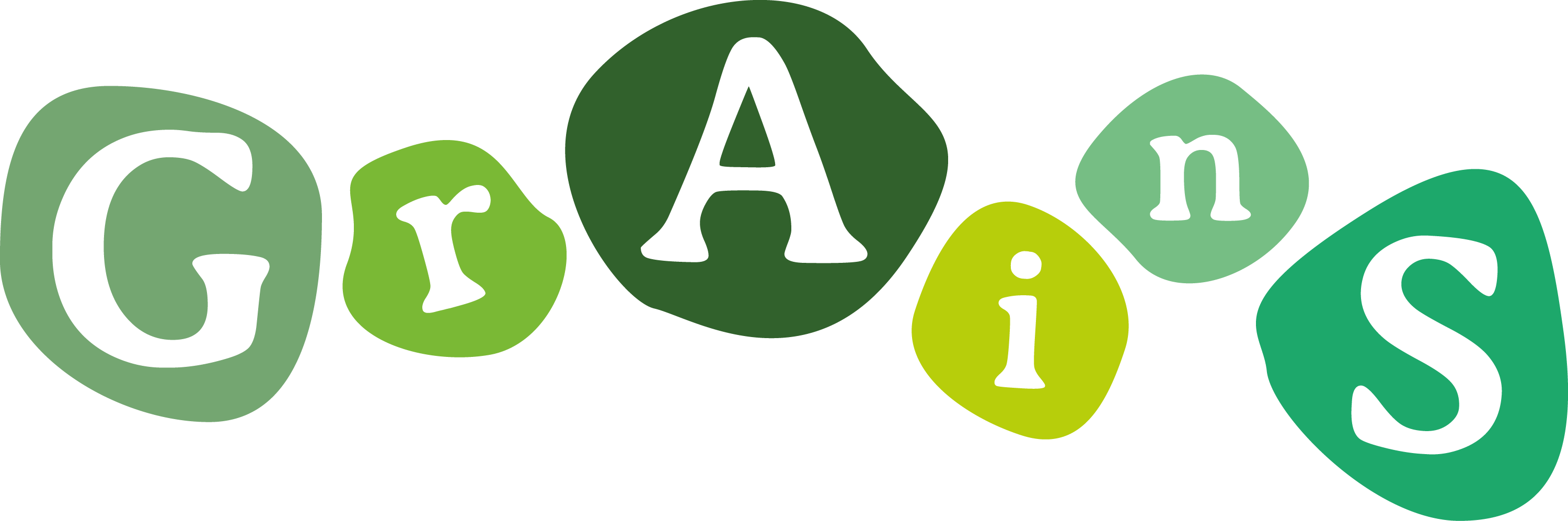 Benefits of Eco-Packaging Certification
Environmental: Reduces pollution, promotes recycling, and supports biodiversity.
Economic: Access to premium markets, lower long-term costs, and enhanced brand value.
Social: Builds community trust, aligns with global sustainability goals, and educates stakeholders.
Case Example: A small bakery adopting eco-certification increased customer loyalty by 30%.
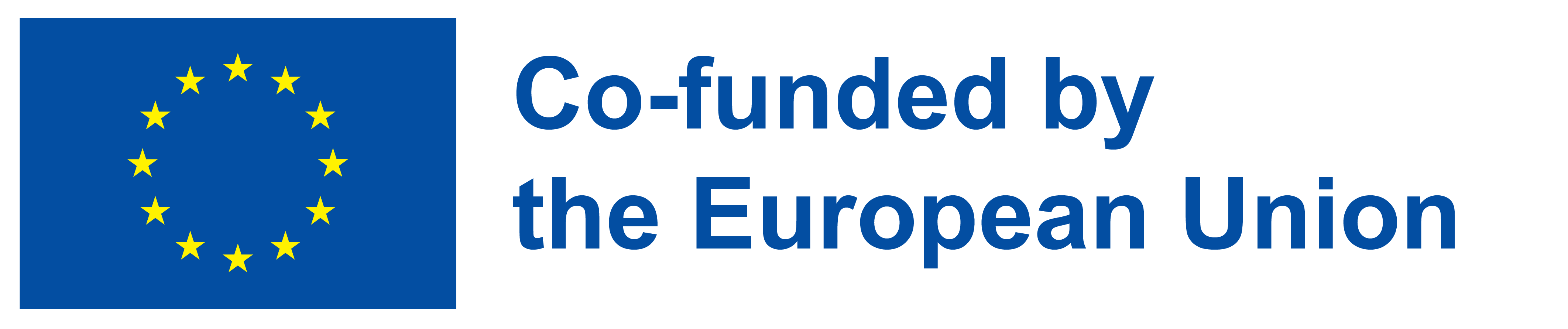 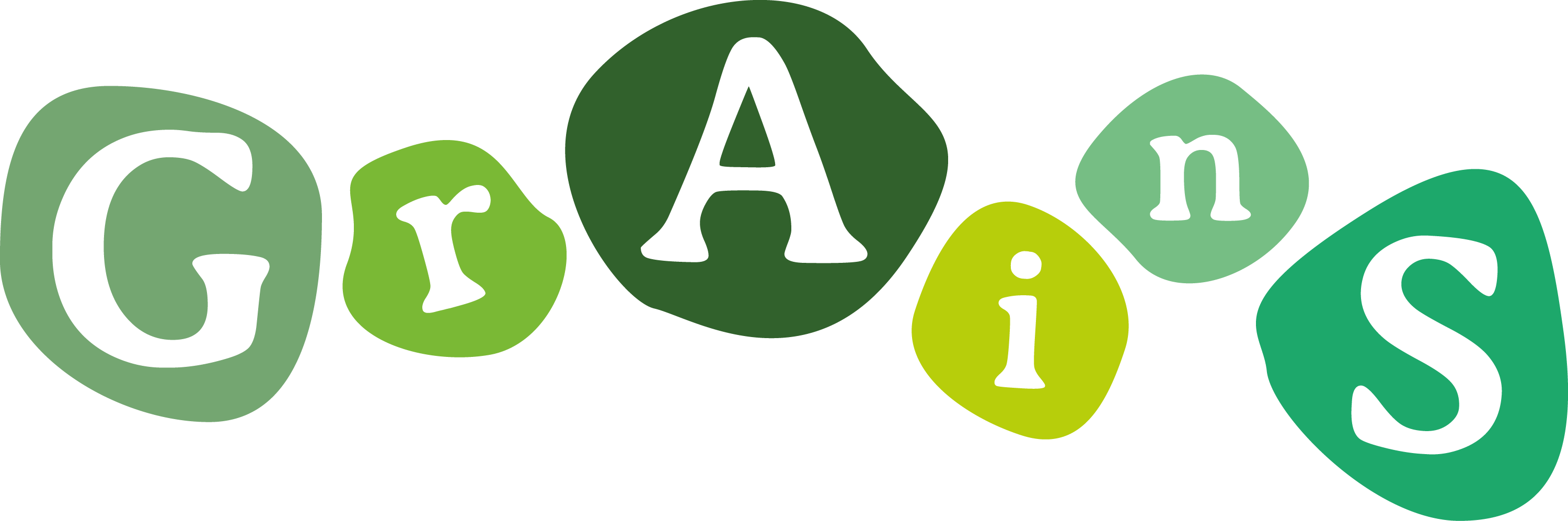 Case Example: A small bakery adopting eco-certification increased customer loyalty by 30%.
Eco-Certification Goals:
The bakery committed to reducing its carbon footprint by sourcing organic ingredients, using sustainable packaging, and minimizing waste in production processes.
Eco-certification audits helped them identify actionable steps to meet these goals.
Customer Engagement:
The bakery engaged its customers by sharing progress updates on their sustainability journey through social media and in-store displays.
They implemented a customer loyalty program linked to sustainability, rewarding customers who reused packaging or opted for eco-friendly options.
Marketing and Visibility:
Targeted marketing campaigns highlighted the benefits of their eco-certification, emphasizing their commitment to environmental and community well-being.
They used social media to showcase their sustainable practices, often collaborating with local influencers to reach a broader audience.
Partnerships and Support:
Partnerships with eco-focused organizations and access to small business grants for sustainability projects supported their transformation financially and logistically.
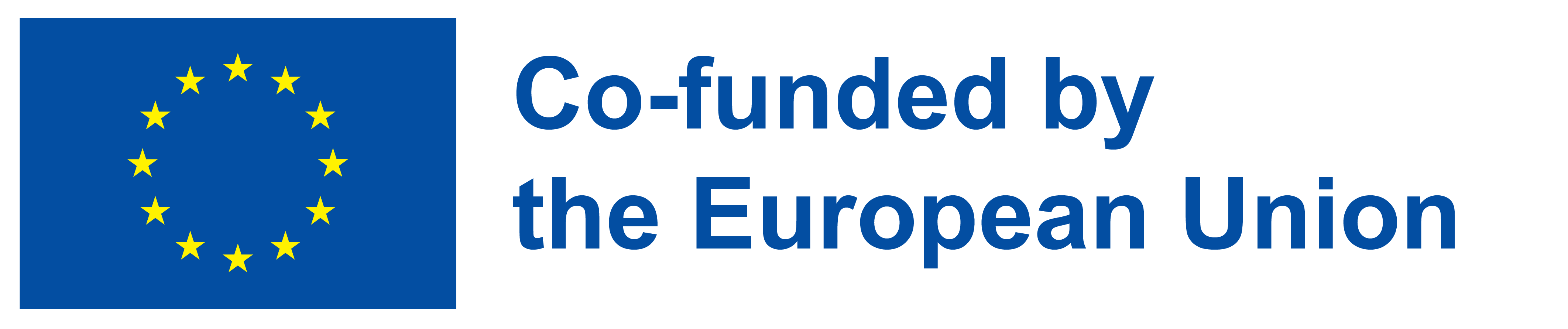 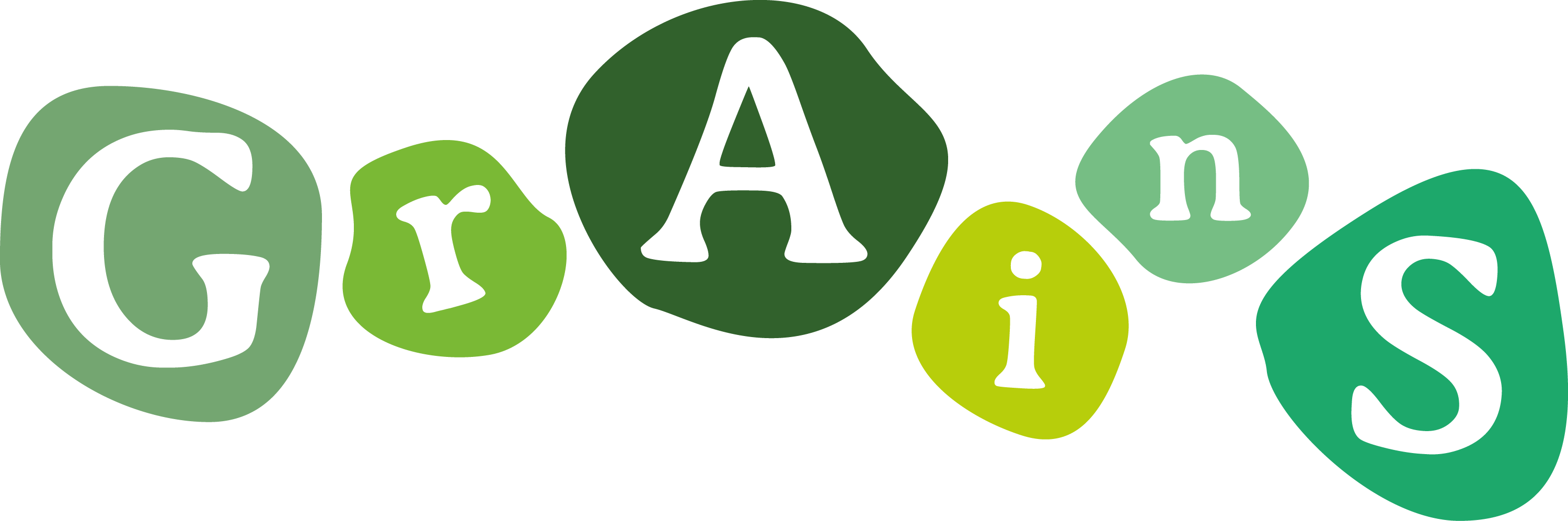 Unpacking: A Sustainable Alternative
Encourages bulk buying, reusable containers, and minimal packaging.
Reduces transportation costs and waste at every stage of the supply chain.
Examples: Farmer's markets, zero-waste stores, and refill stations.
Benefits: Lowers operational expenses and appeals to environmentally conscious consumers.
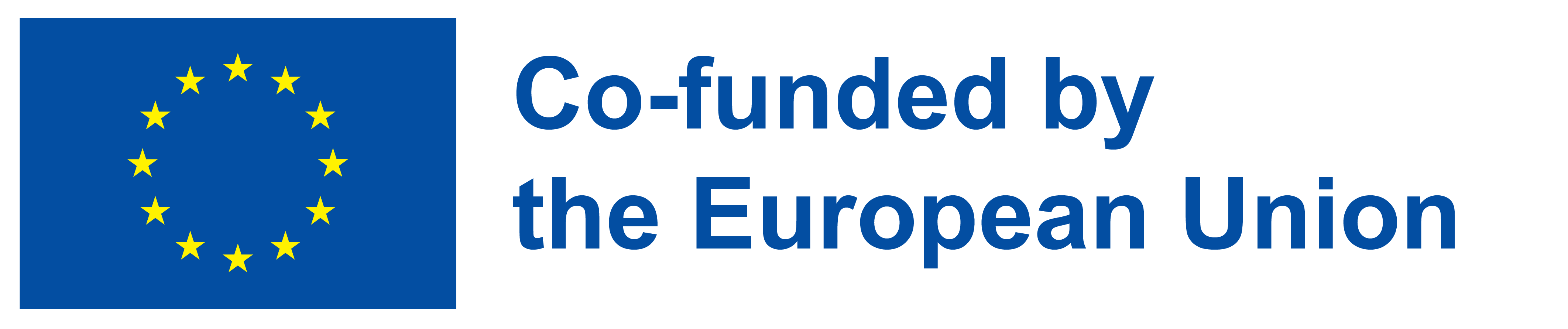 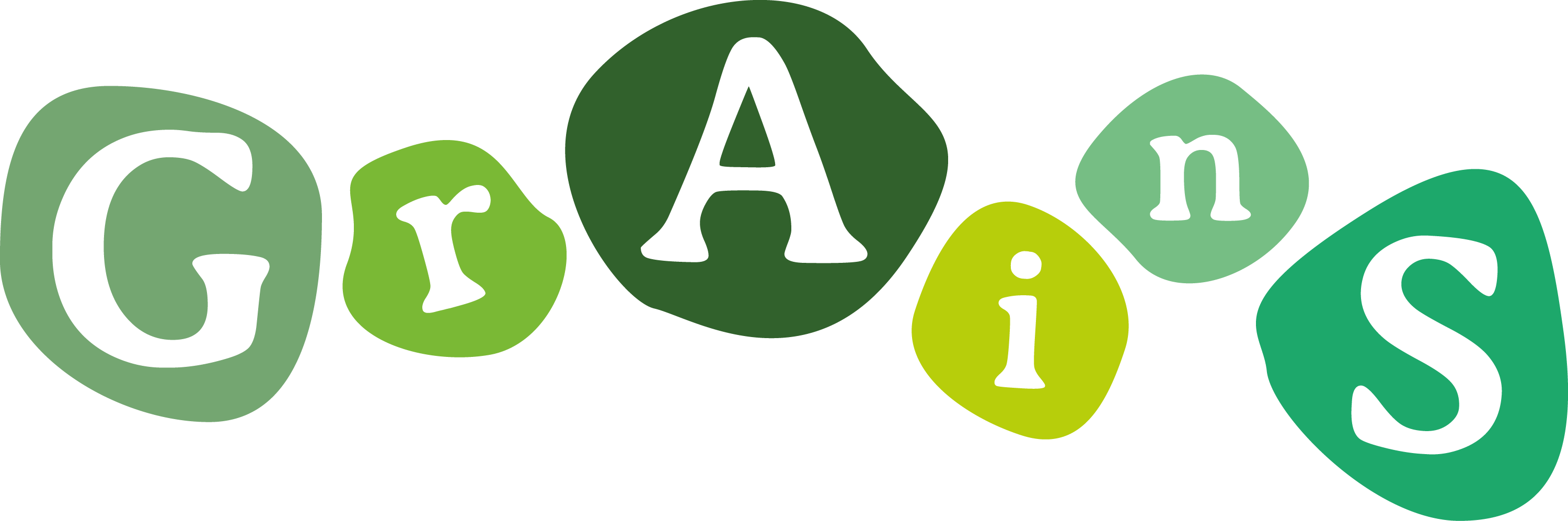 Transition Pathways for SMEs
Step 1: Conduct an initial sustainability assessment.
Step 2: Identify certifications and standards relevant to the business.
Step 3: Partner with eco-friendly suppliers and organizations.
Step 4: Train staff and integrate sustainable practices into operations.
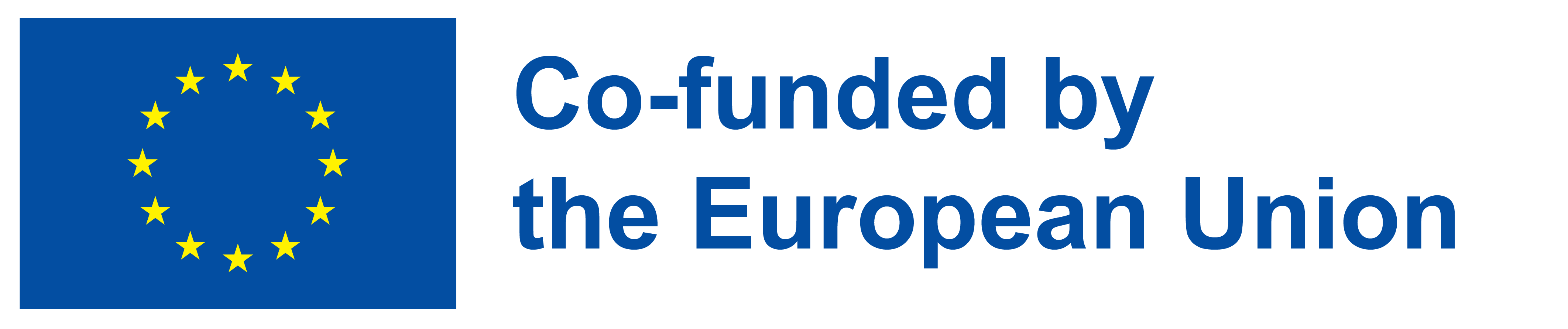 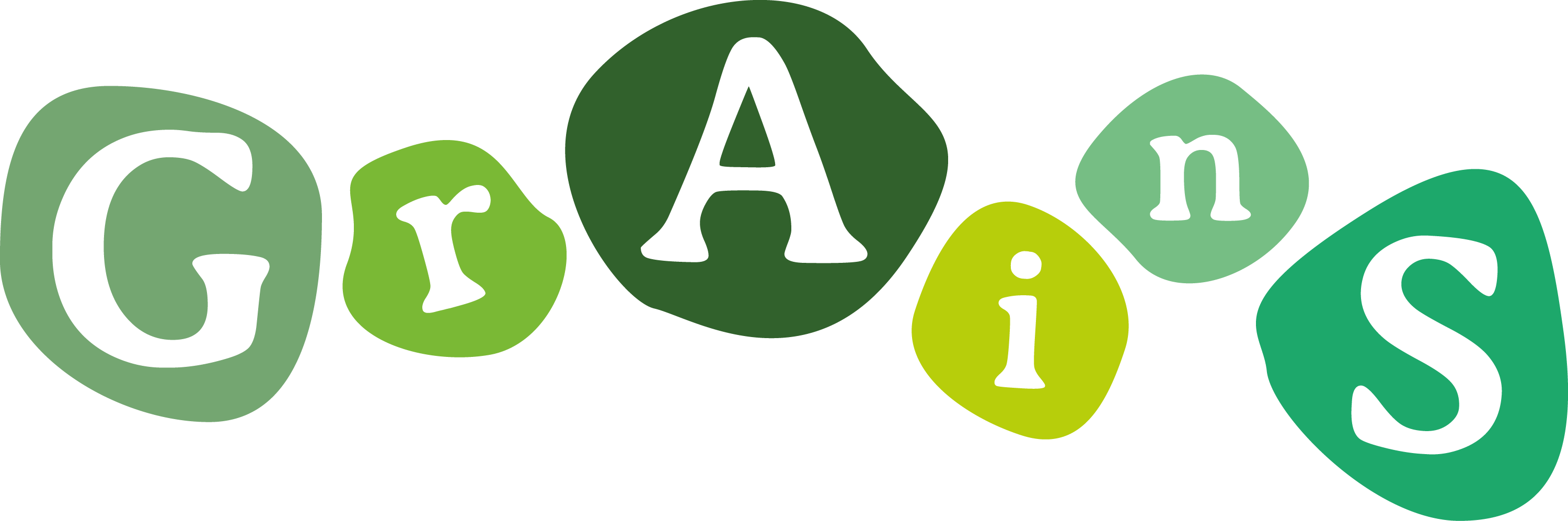 Contribution to the Social Economy
Empowers SMEs to align with ethical and environmental values.
Supports job creation in green industries.
Encourages community-based recycling and waste reduction initiatives.
Enhances resilience of local economies against global market pressures.
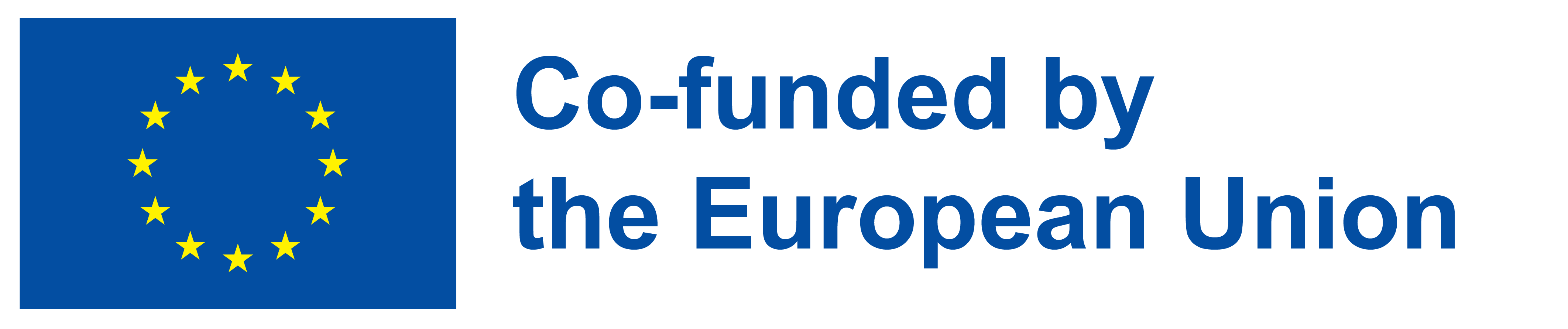 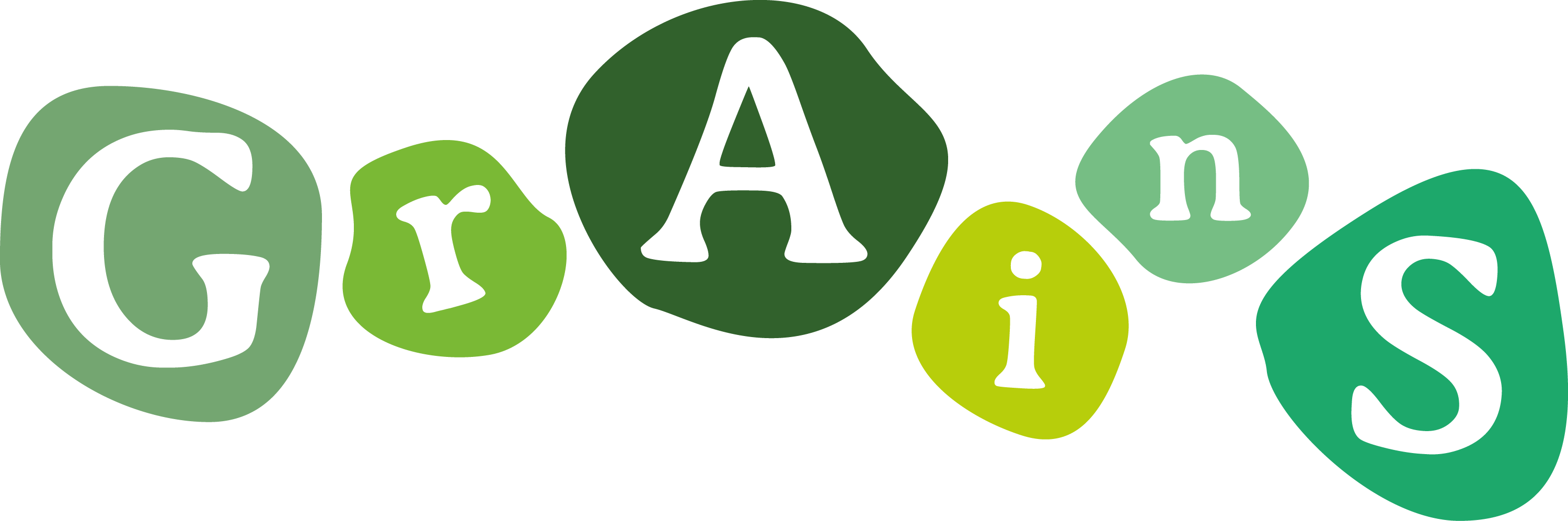 Challenges and Solutions
Challenges: High initial costs, lack of awareness, regulatory hurdles.

Solutions:
  Financial incentives such as grants and subsidies.
  Educational campaigns to raise awareness among SMEs and consumers.
  Collaboration with industry networks to share resources and expertise
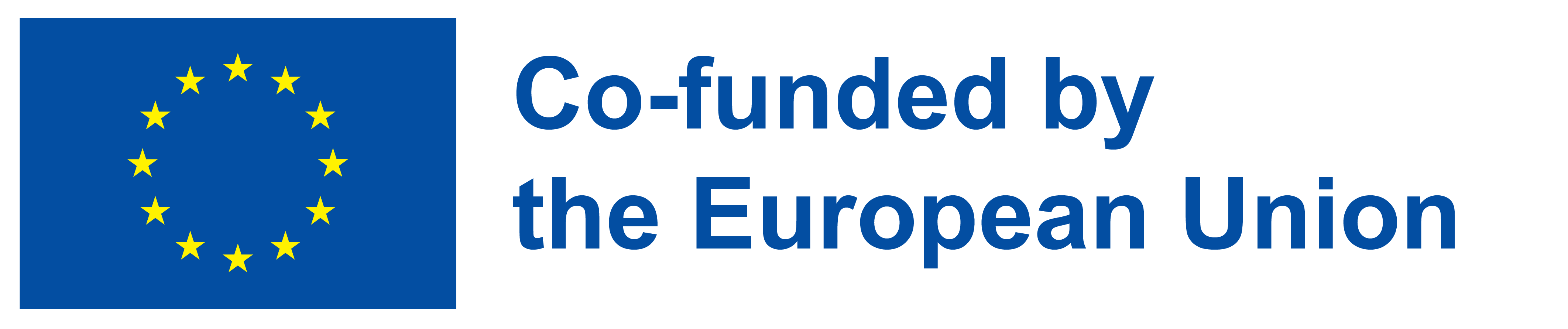 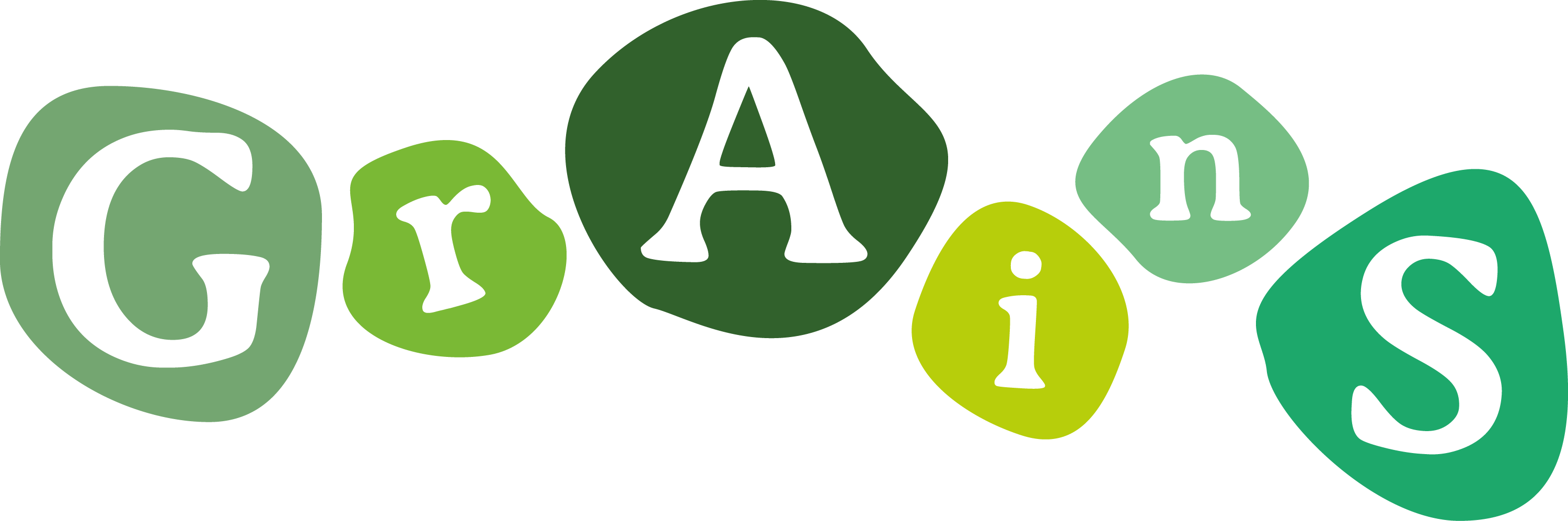 Call to Action
SMEs: Start small by adopting basic sustainable practices.
Policymakers: Provide clear regulations and support for eco-certification.
Consumers: Advocate for eco-packaged products and support local producers.
Together, we can accelerate the transition toward a sustainable social economy.
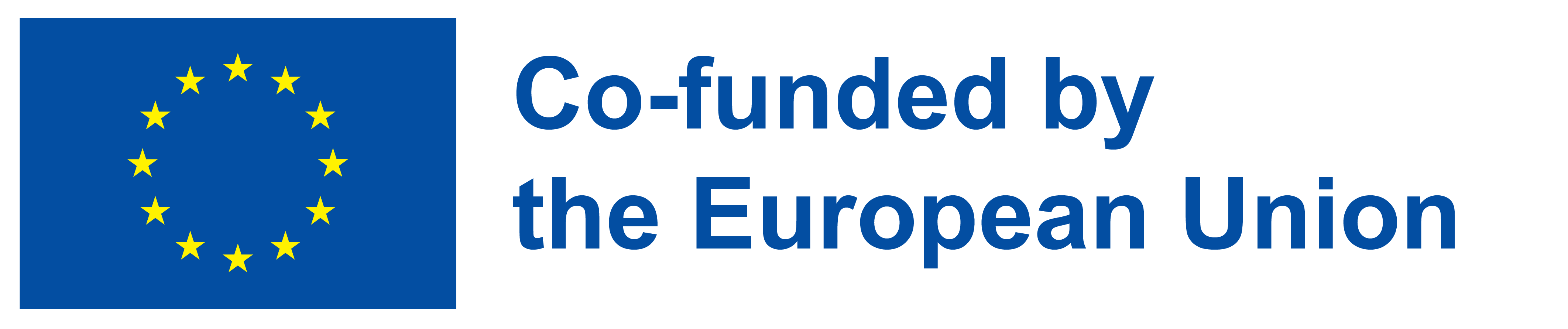 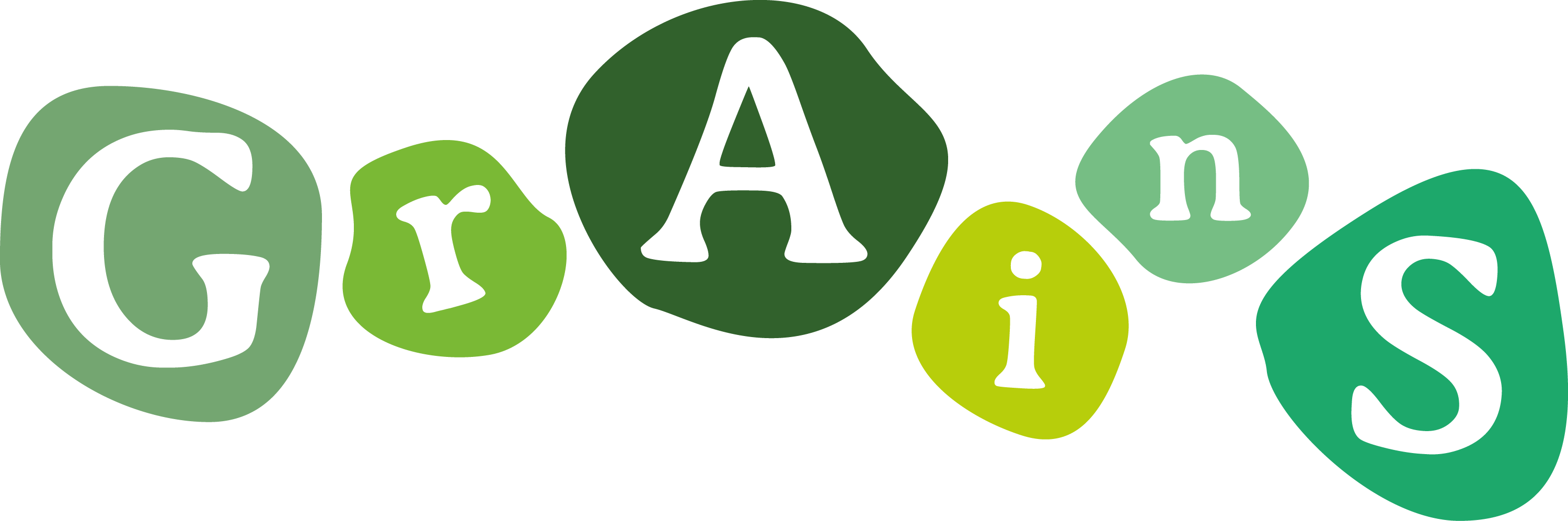 Partners
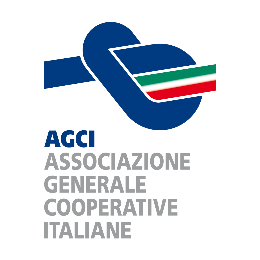 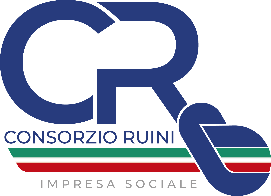 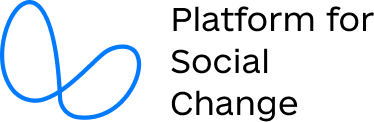 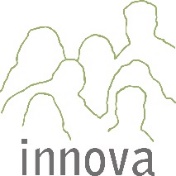 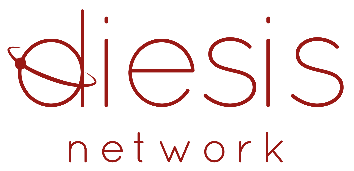 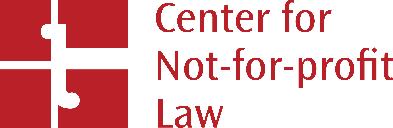 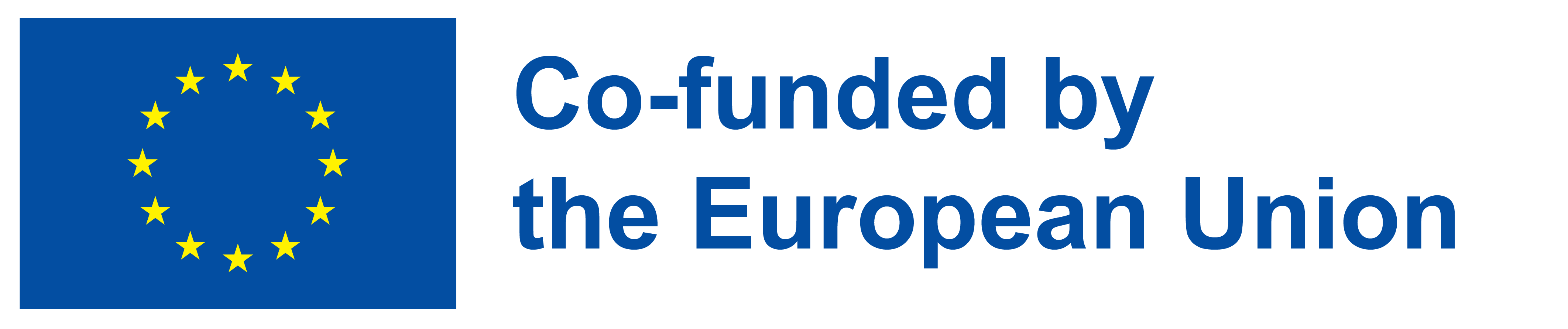 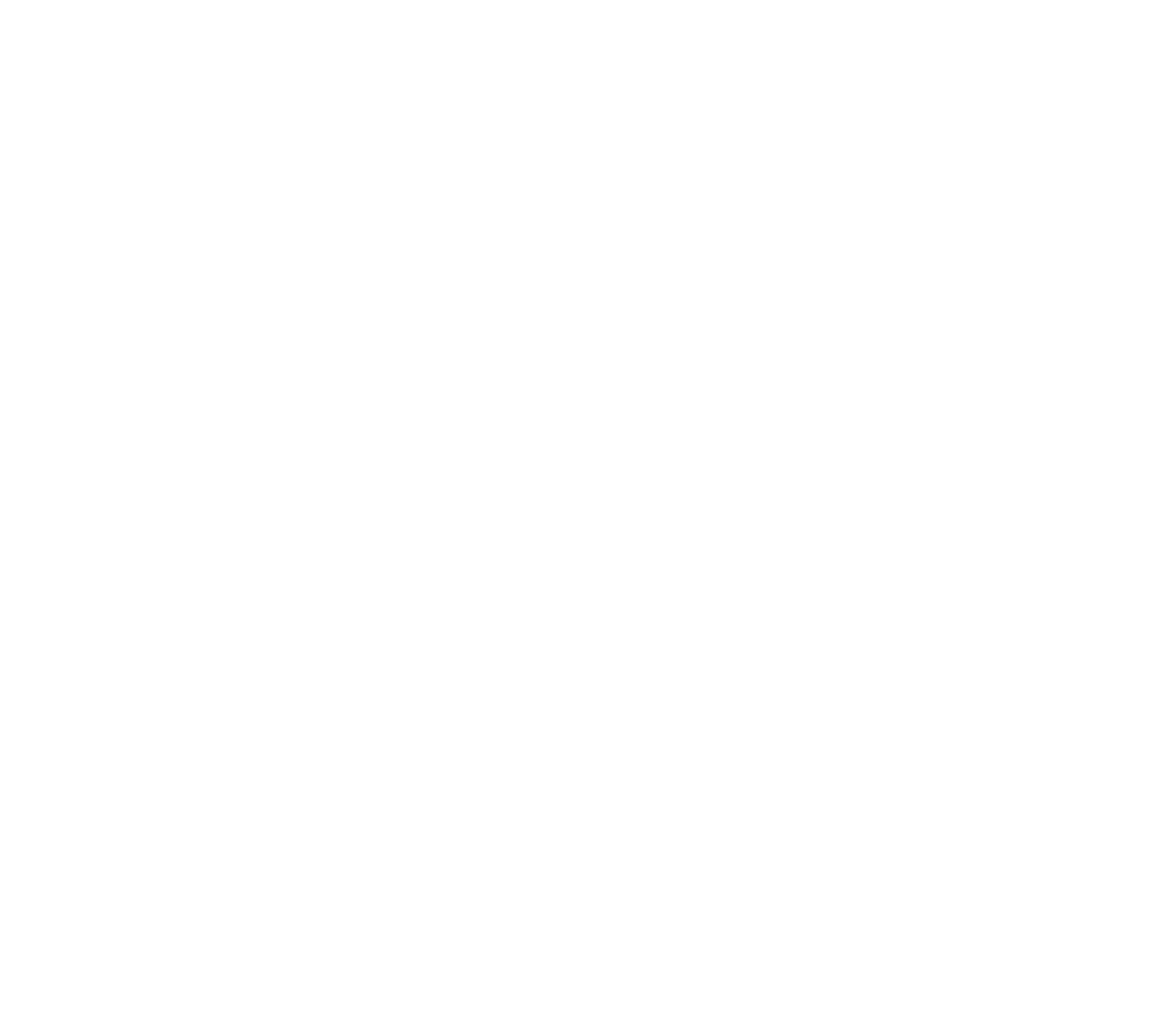 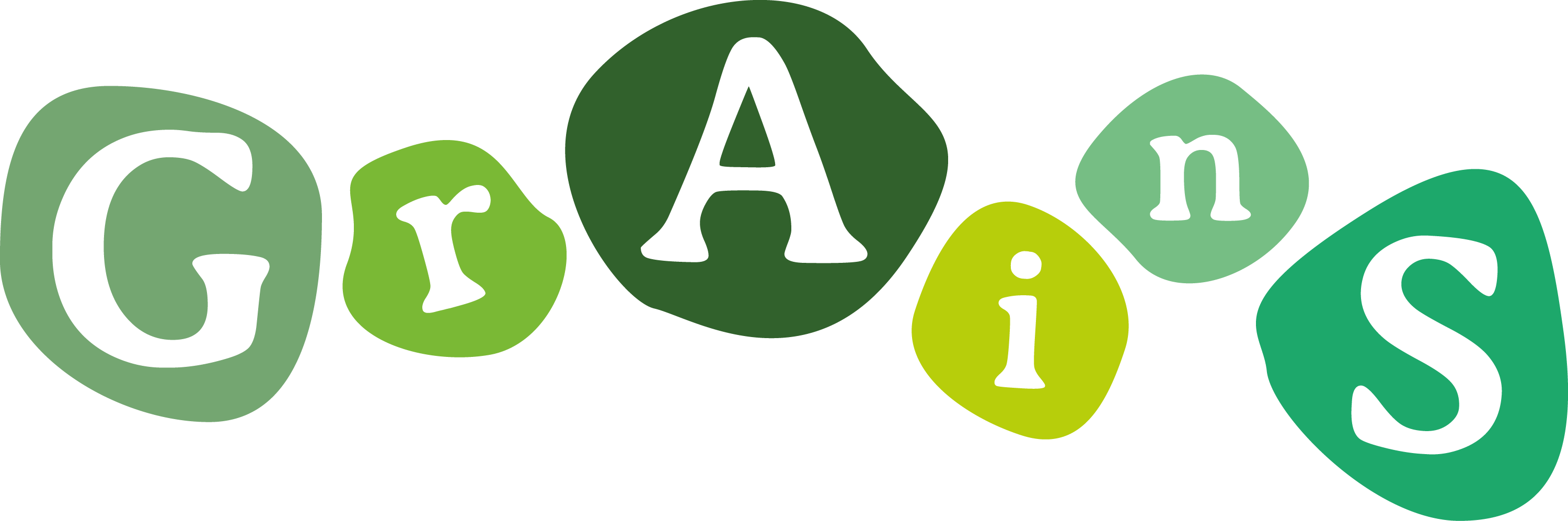 Thank you !
For more information
Francisco.martinez@diesis.coop
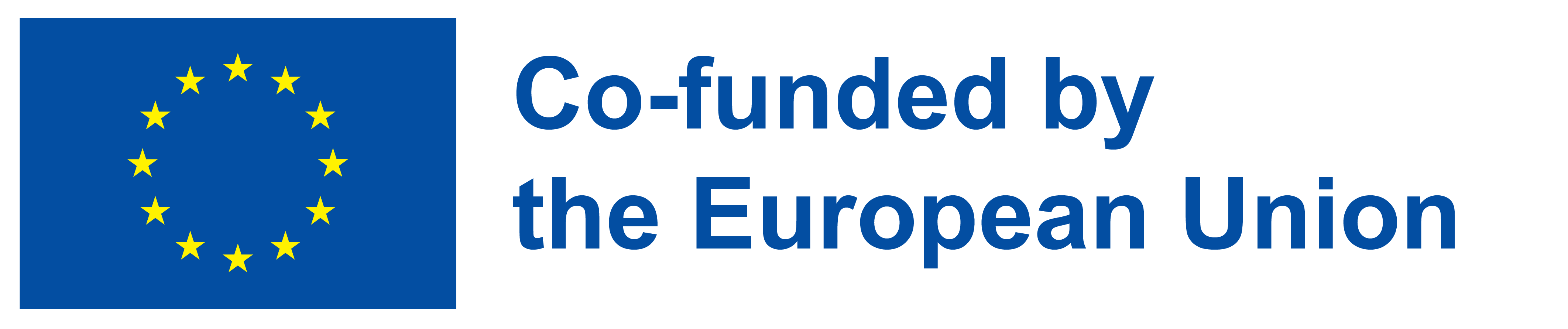